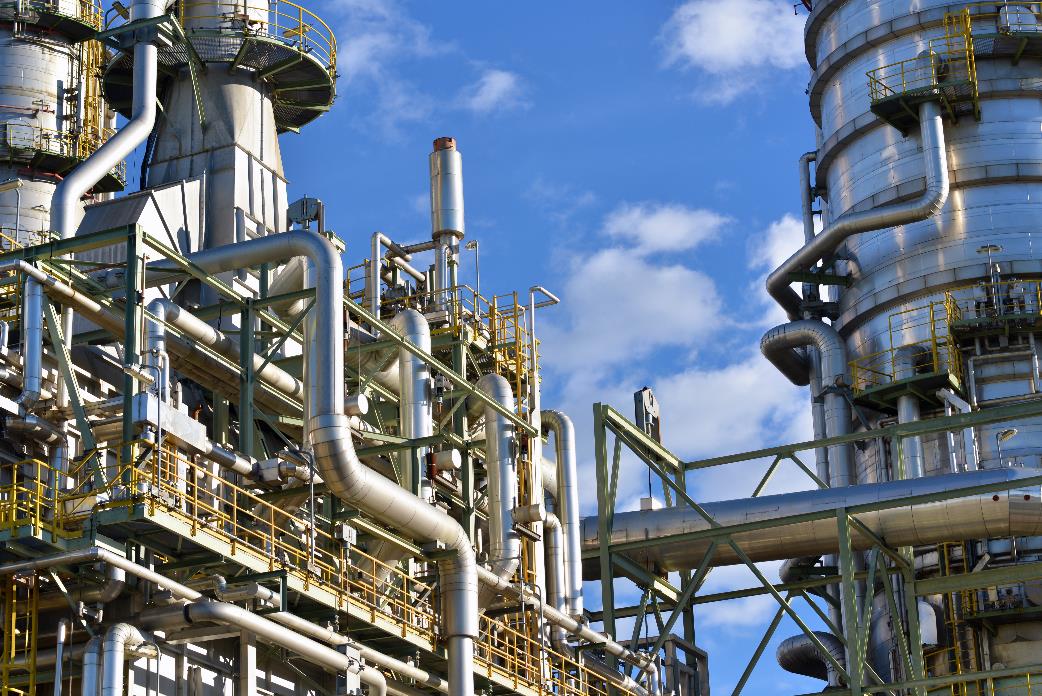 VDMA enquiry on

topics & formats 

for future  
Europ. Oil Gas Petrochem CO2-low Gases Sales Director‘s meetings
| Process Plant and Equipment | Ragnar Strauch
Which are the most relevant technologies in future?	Which will be most relevant tecnologies for your company?
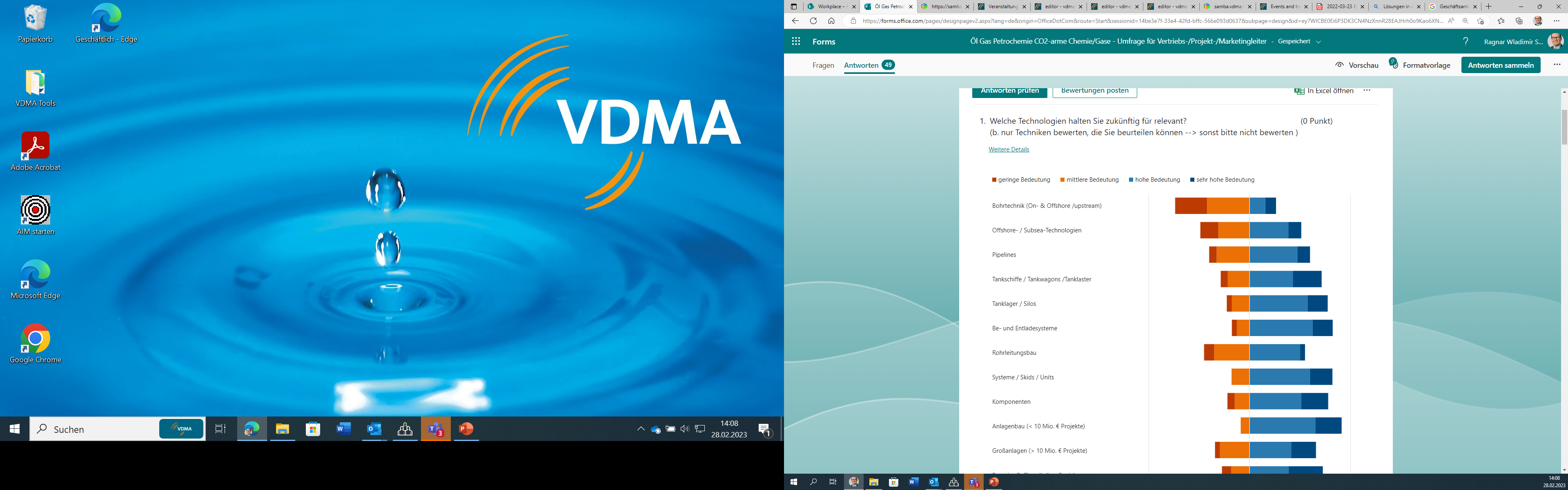 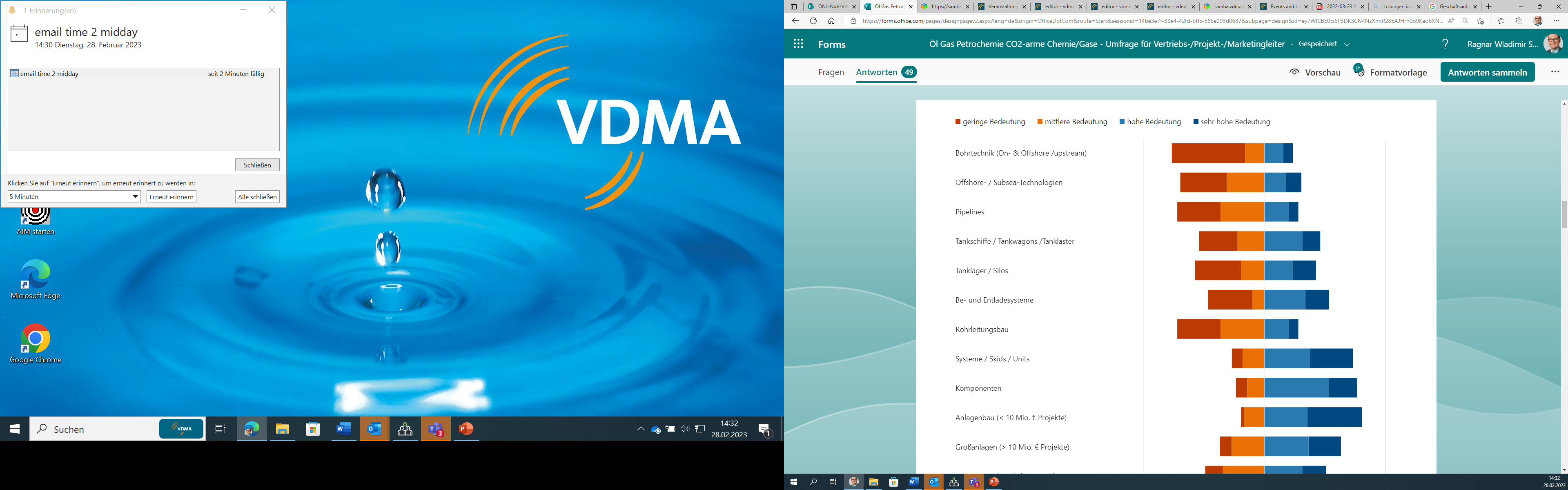 | Process Plant and Equipment | Ragnar Strauch
02.03.2023
Which are the most relevant technologies in future?	Which will be most relevant tecnologies for your company?
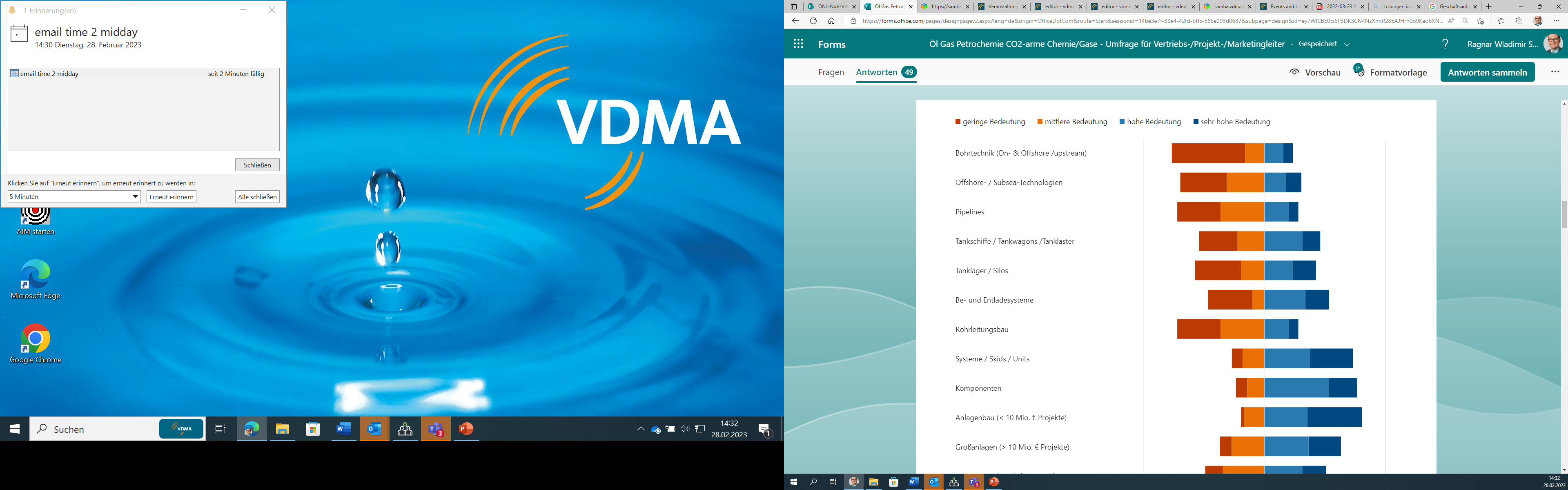 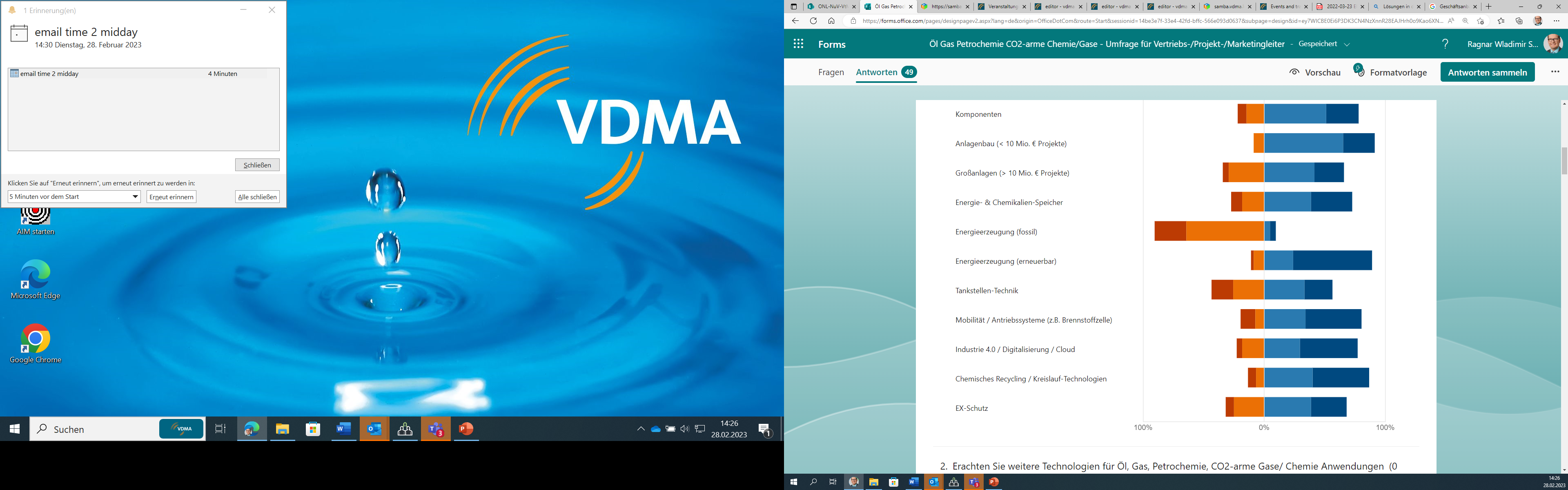 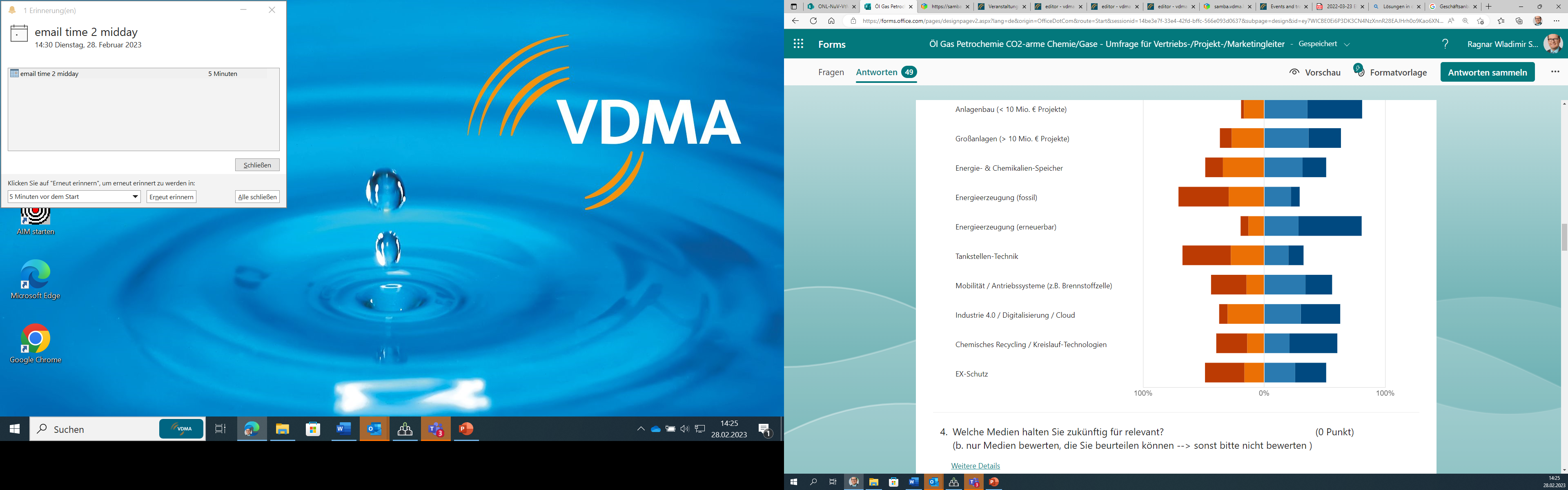 | Process Plant and Equipment | Ragnar Strauch
02.03.2023
Markets for Components, Skids or large industrial projects? 	… and relevance for your company?
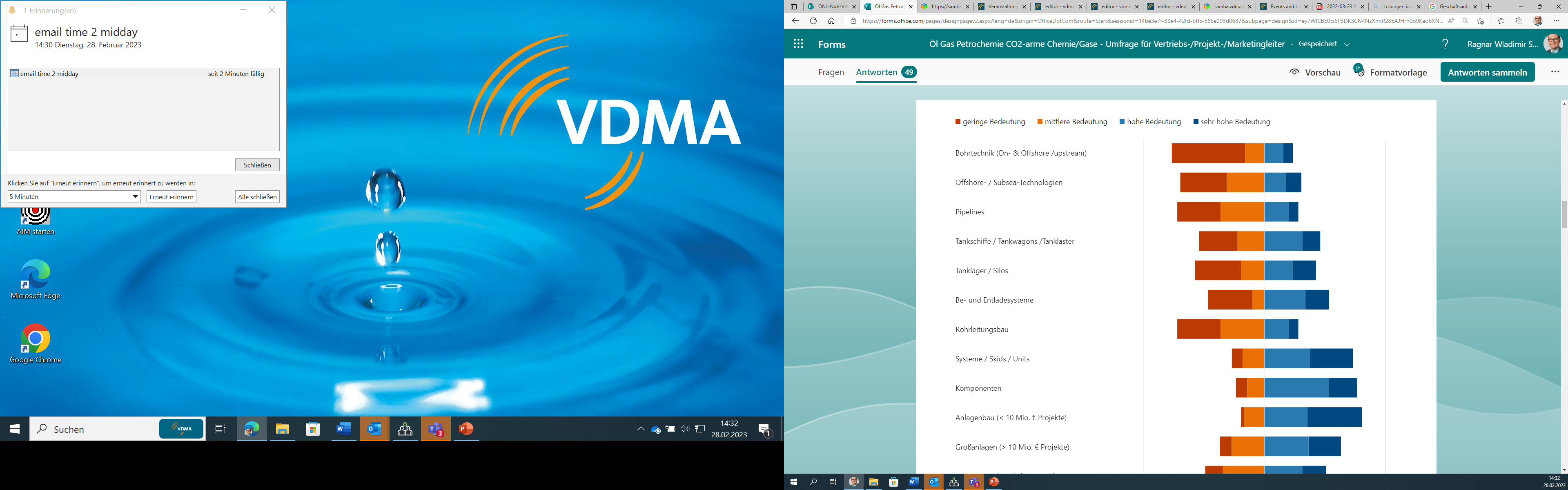 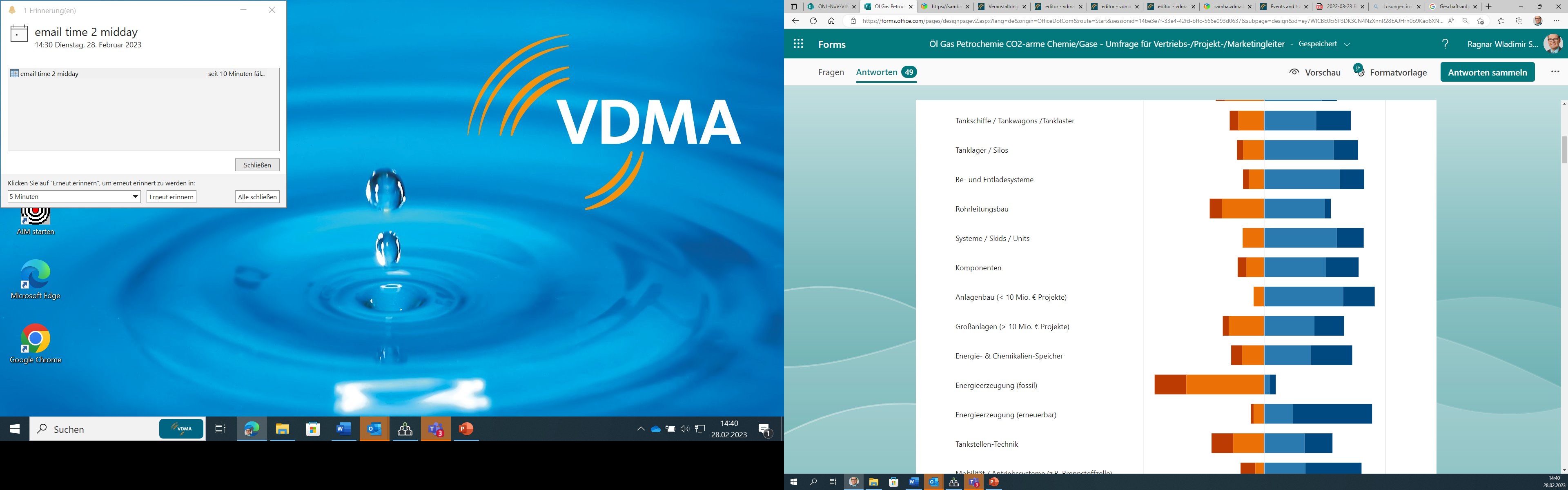 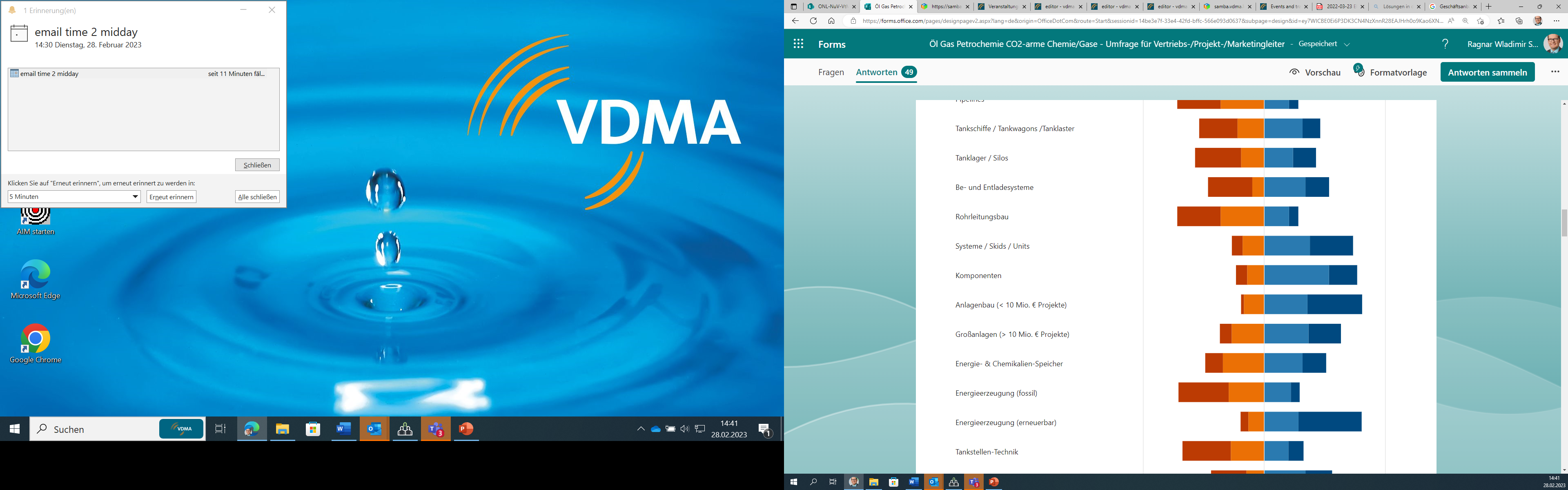 | Process Plant and Equipment | Ragnar Strauch
02.03.2023
Which fuels and feedstocks will be relevant?	Which fuels & feedstocks will be relevant to your company?
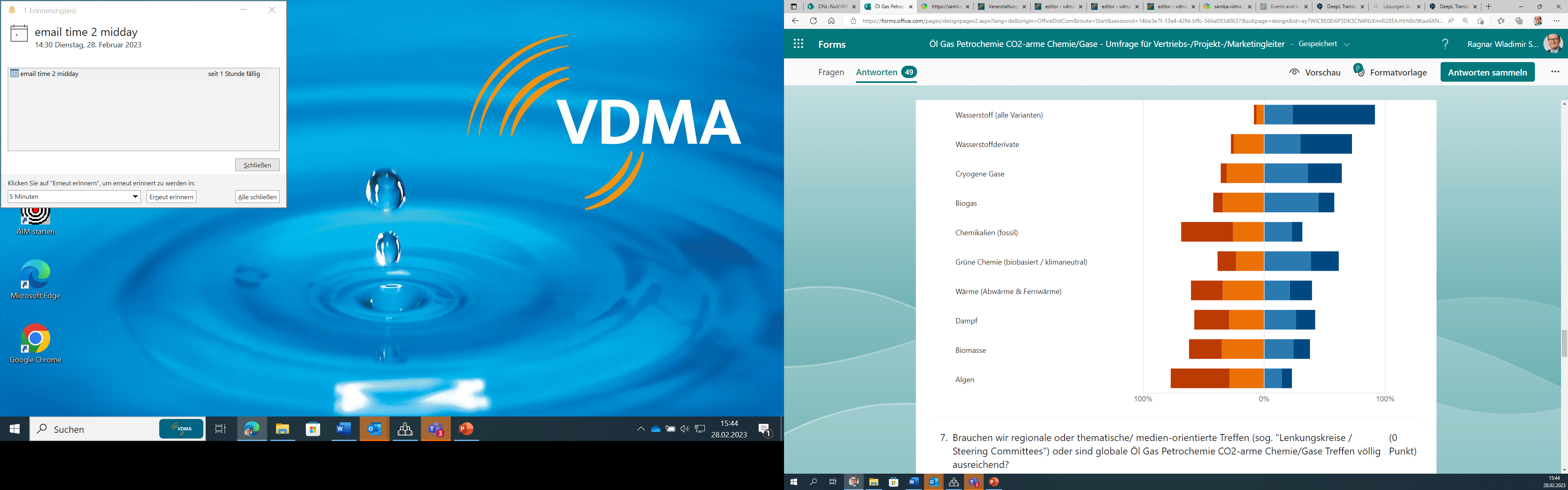 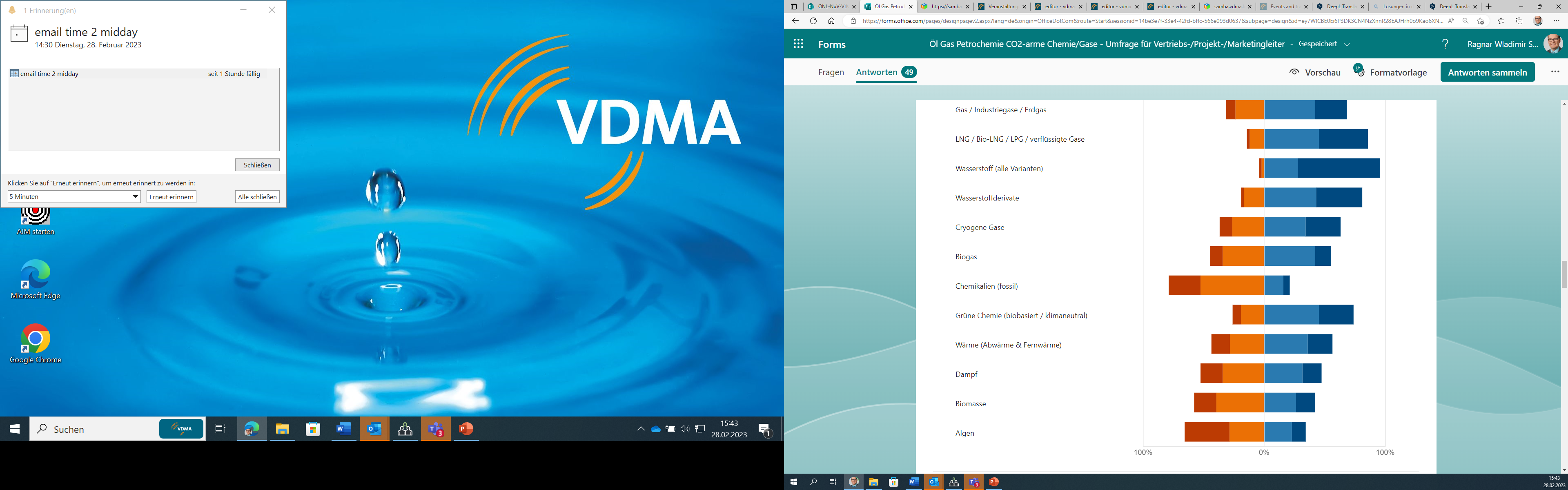 | Process Plant and Equipment | Ragnar Strauch
02.03.2023
Which fuels and feedstocks will be relevant?	Which fuels & feedstocks will be relevant to your company?
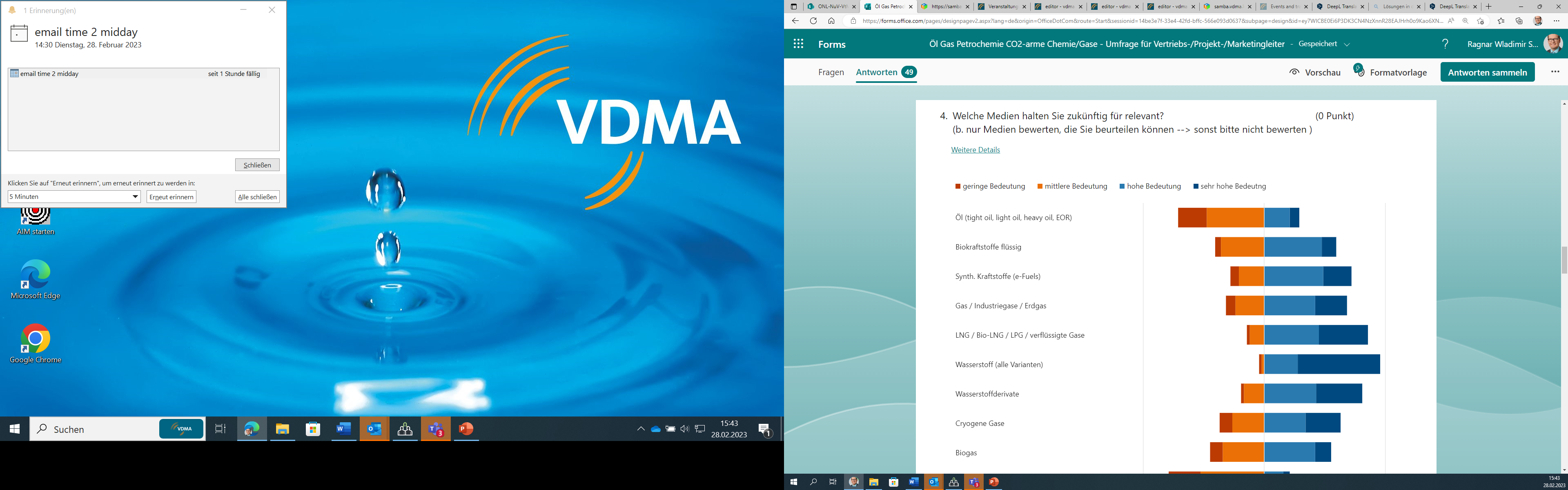 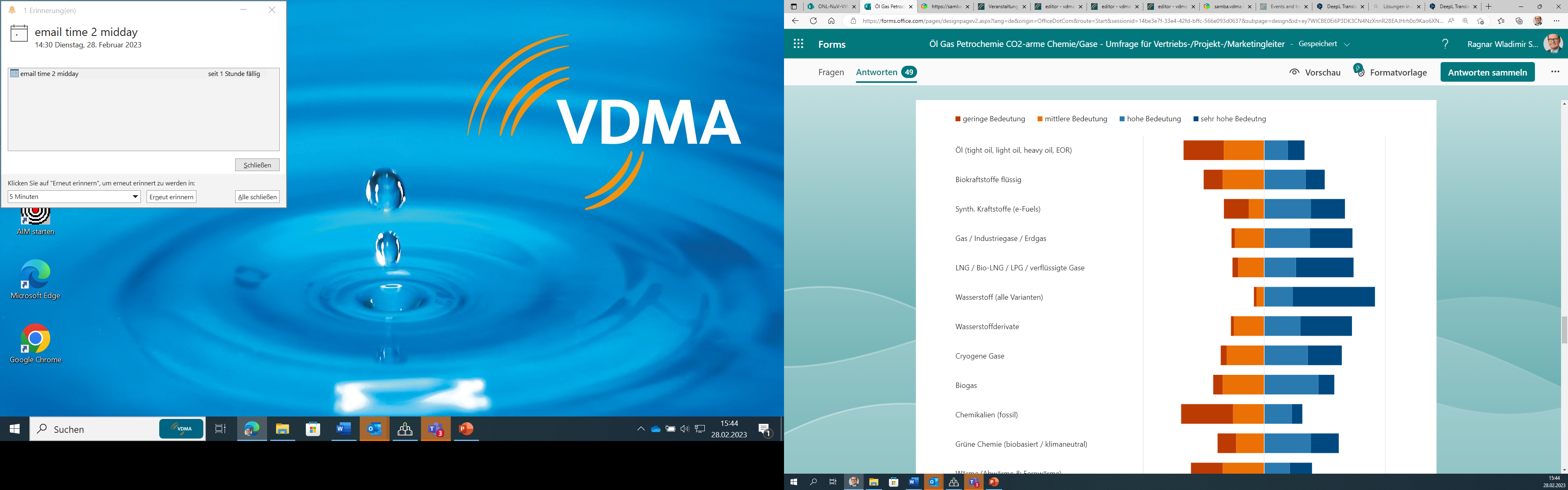 | Process Plant and Equipment | Ragnar Strauch
02.03.2023
Which topic shall be discussed at the next meeting?	Hydrogen OR Digitalization, Demograhics, Decarbonization, Decoupling (4 D‘s)
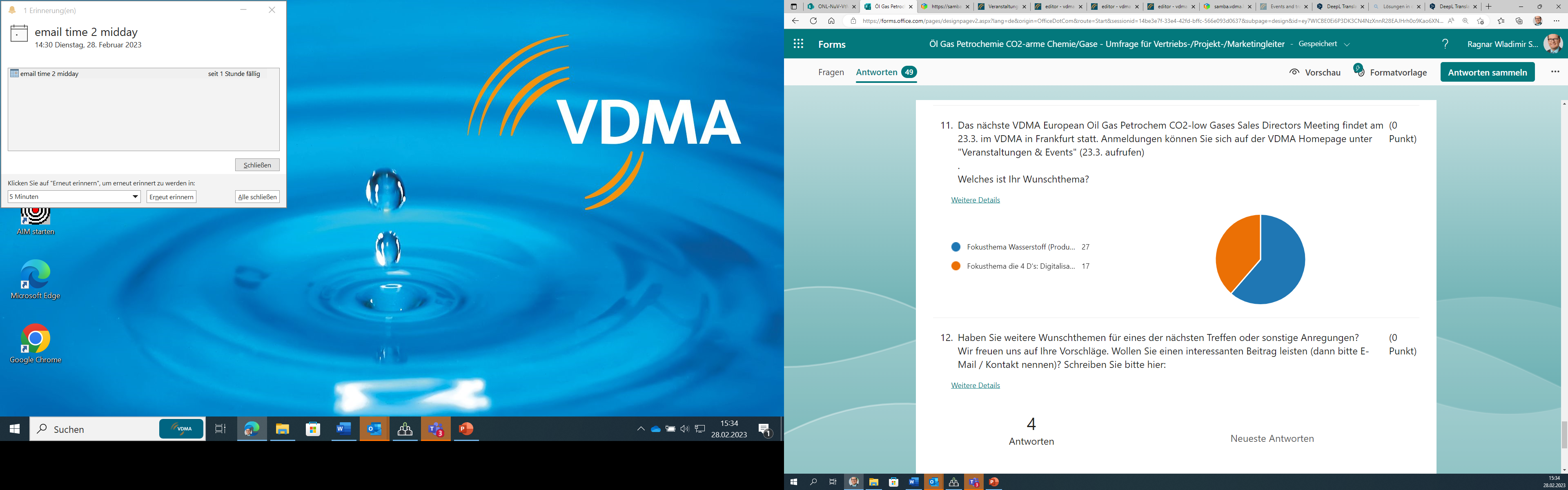 Topic Hydrogen (production, transport, storage, applications…)  27
Topic Digitalization, Demograhics, Decarbonization, Decoupling 17
Decision: 
the Europ. Oil Gas Petrochem CO2-low Gases Sales Director‘s Meeting on March 22./23., 2023 will focus on hydrogen !
| Process Plant and Equipment | Ragnar Strauch
02.03.2023
Regional or application / feedstock related Steering Committees?
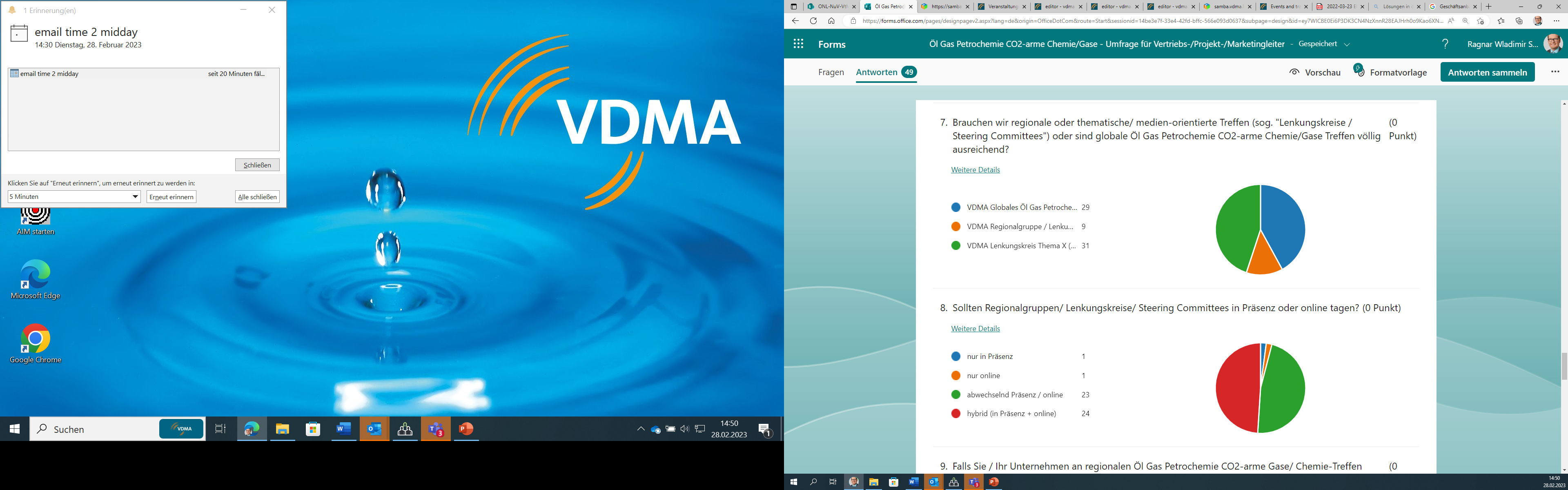 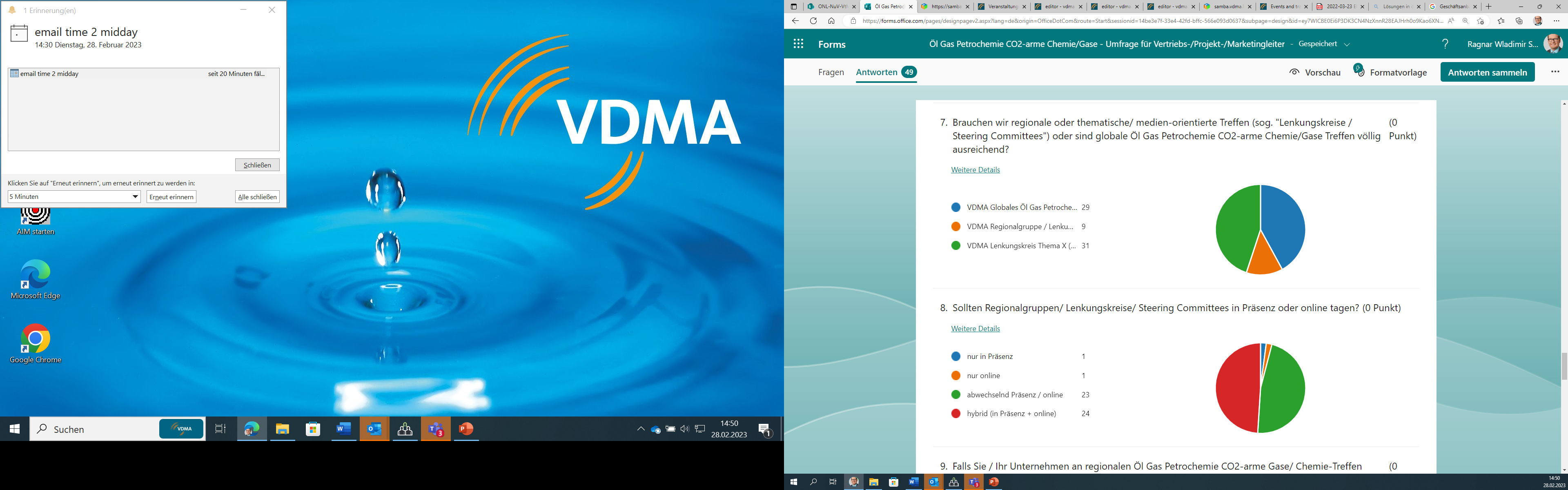 Global Markets meeting only 
Regional Meetings
Topic / feedstock related SC
| Process Plant and Equipment | Ragnar Strauch
02.03.2023
Steering Committee on what topic?
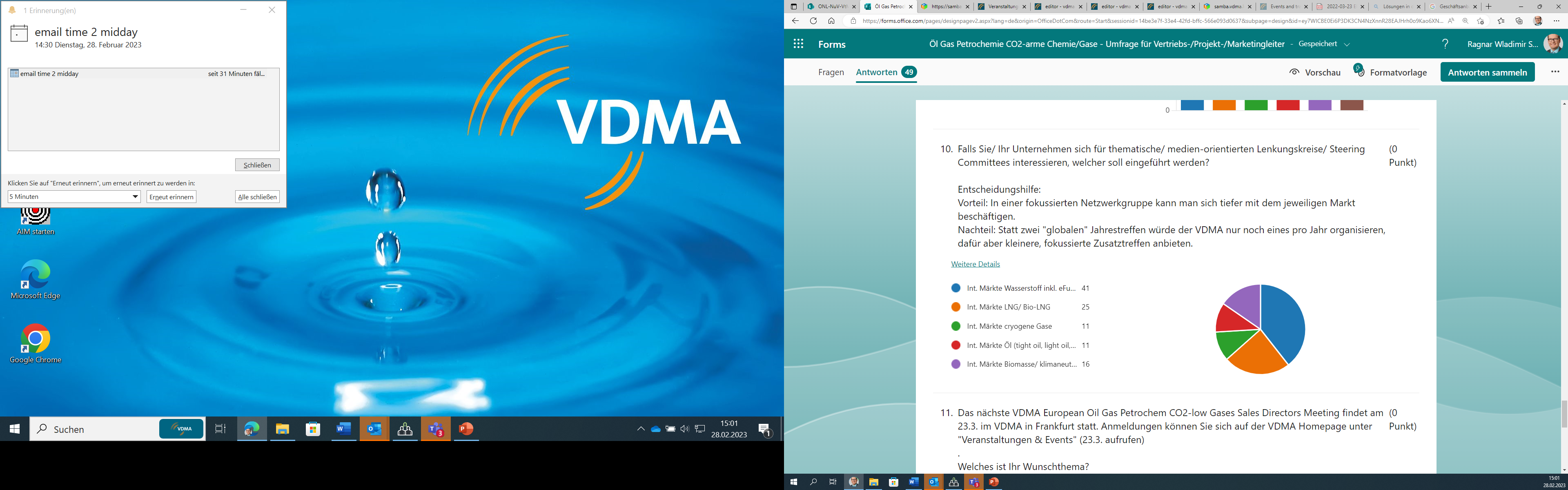 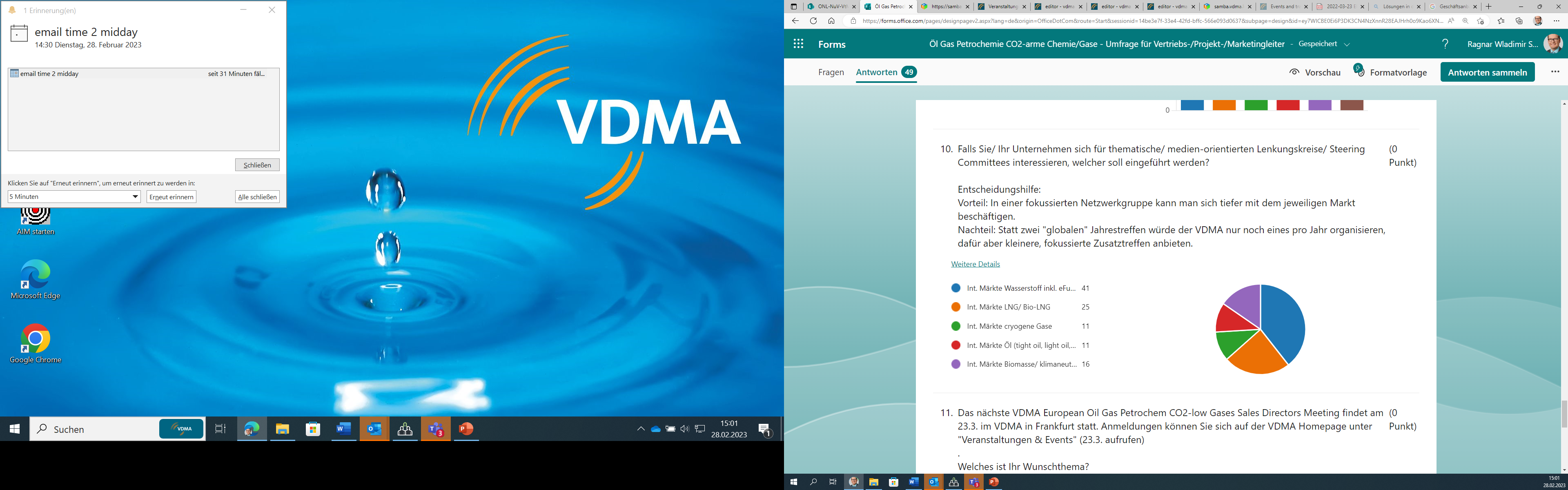 Int. markets hydrogen
Int. markets LNG/Bio-LNG
Int. markets cryogenics
Int. markets oil (tight, heavy, EOR)
Int. markets biomass / decarb / net-zero
Conclusion: do we need an VDMA Int. Markets H2 / Cryo Steering Committee?!
| Process Plant and Equipment | Ragnar Strauch
02.03.2023
Meeting formats
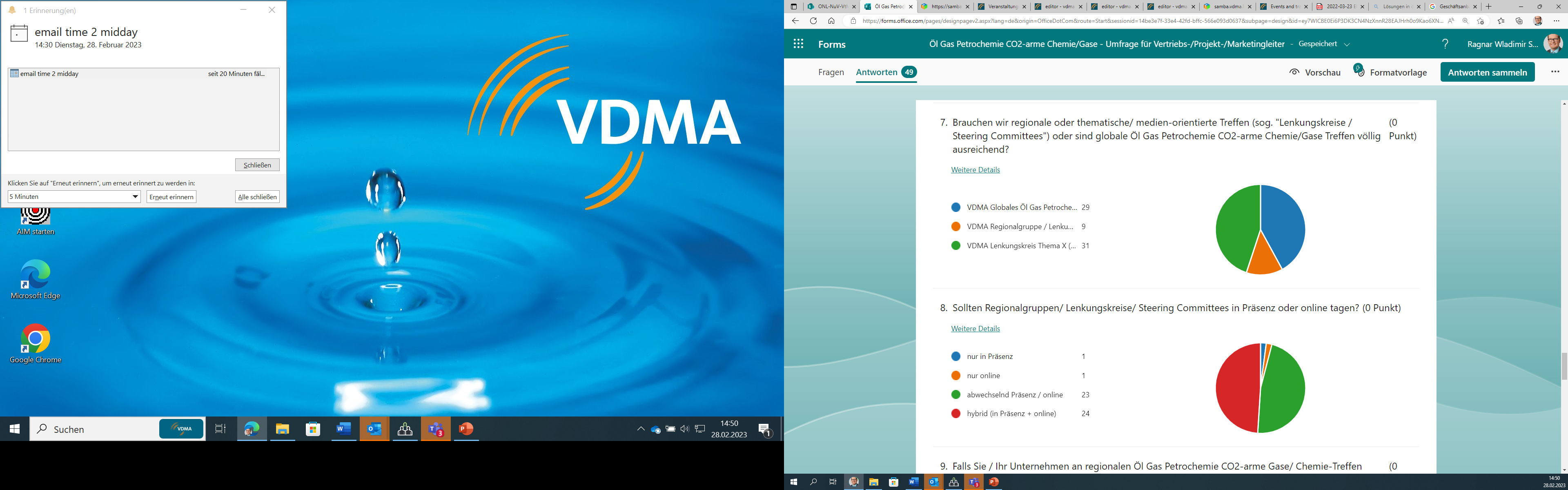 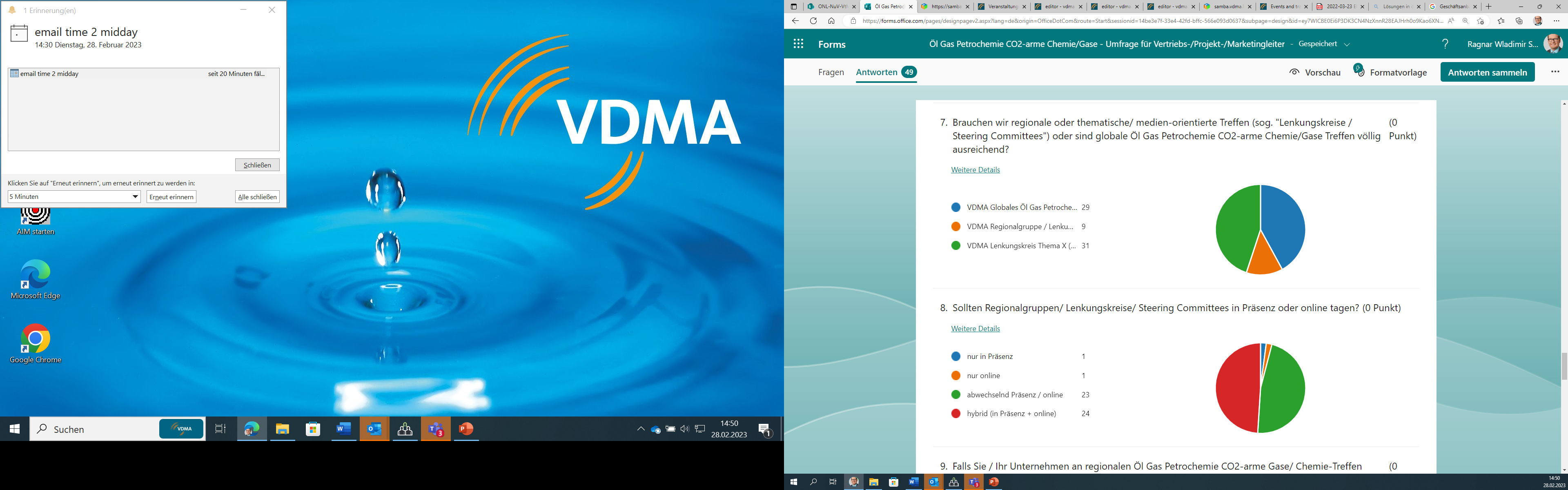 Exclusively in presence
Online only
alternating presence/online
Hybrid (presence + online)
Conclusion: we need alternating in situ + online sessions ! But also matter of meeting size !
| Process Plant and Equipment | Ragnar Strauch
02.03.2023
If Steering Committees, then for which regions?
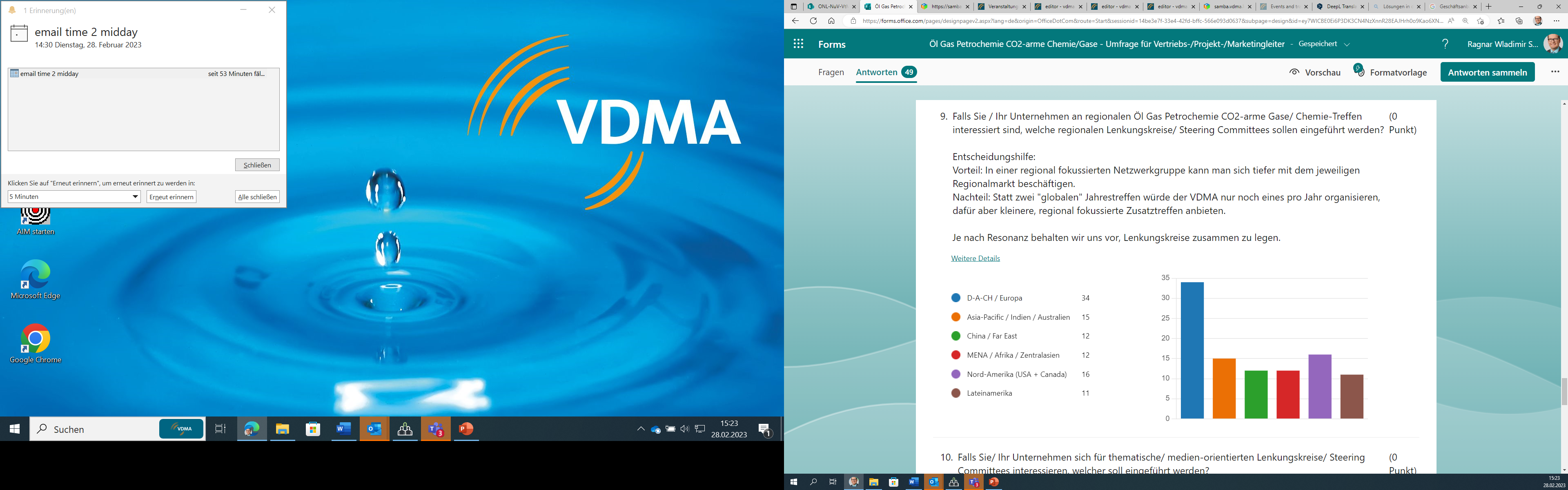 Conclusion: shall we offer Steering Committees for specific regions ?!
| Process Plant and Equipment | Ragnar Strauch
02.03.2023